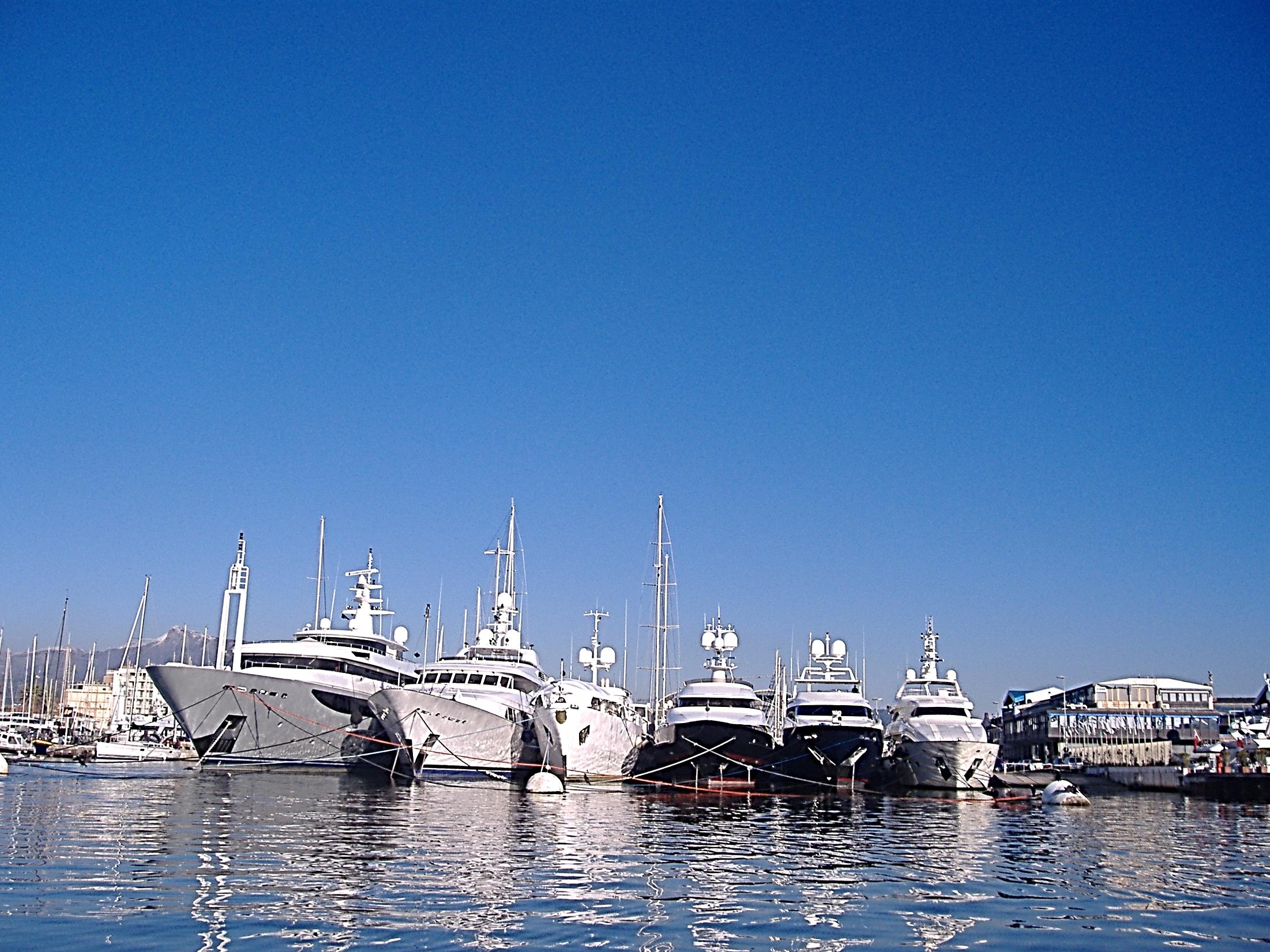 Lo sviluppo del porto di Viareggio:
Il cambiamento delle infrastrutture
e del tessuto economico sul 
territorio dal dopoguerra 
al nuovo millennio
di Michela Fucile
Relatore Prof. Paolo Macchia
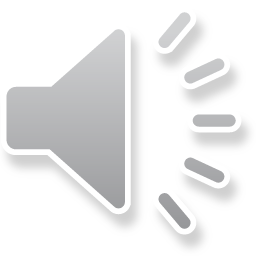 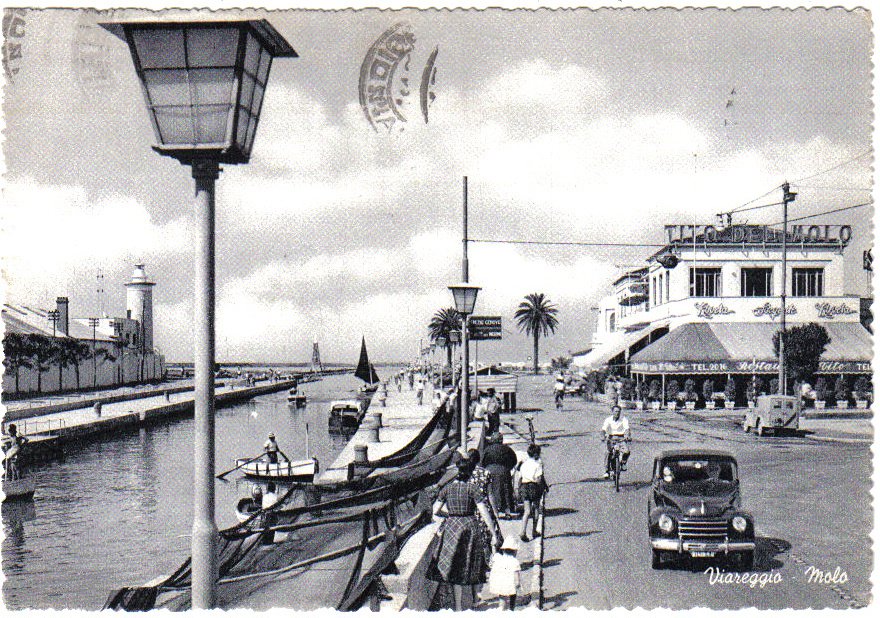 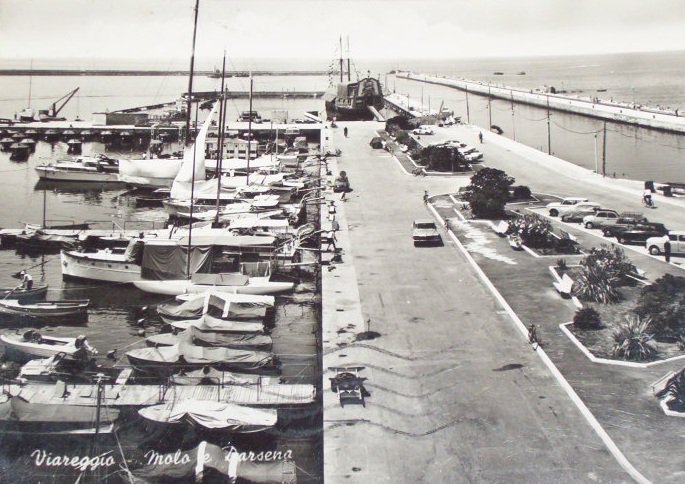 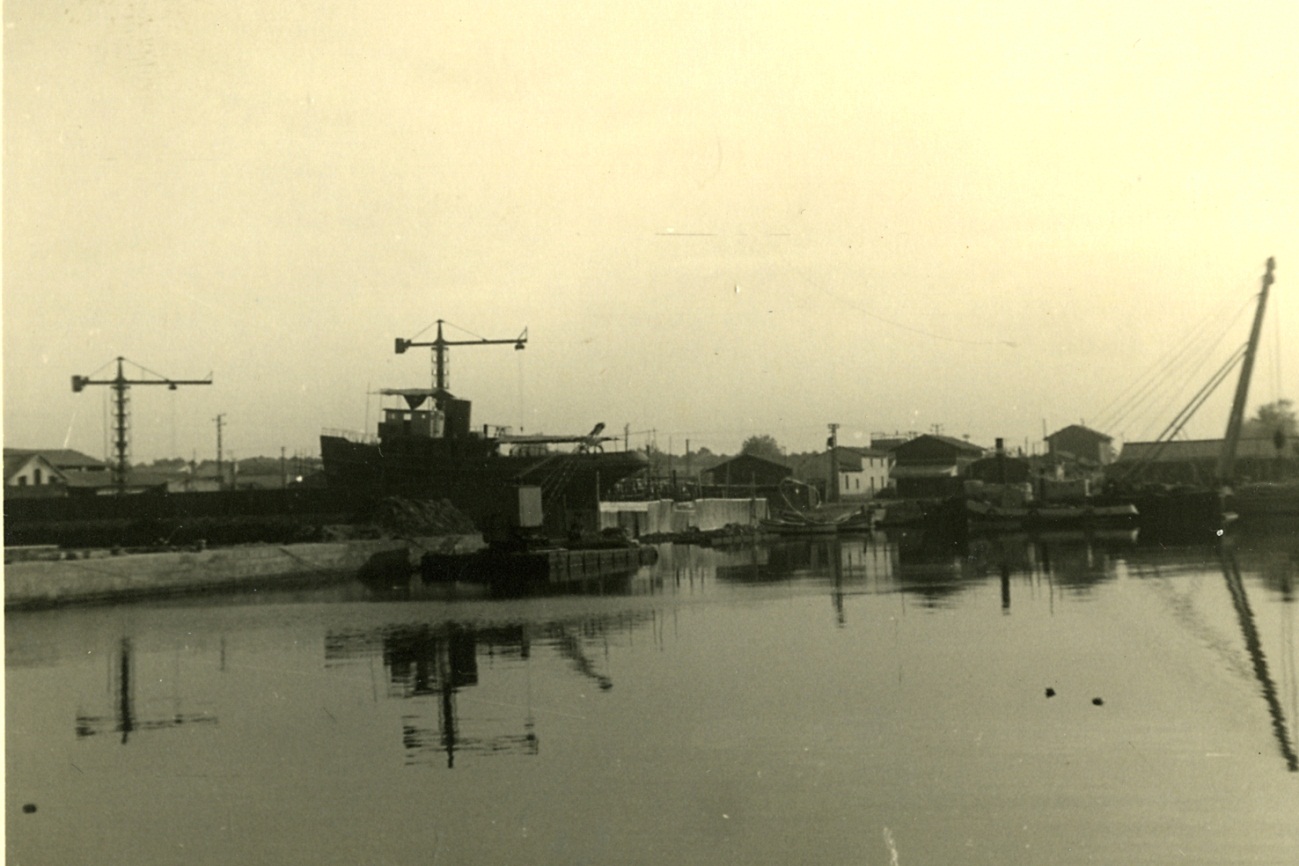 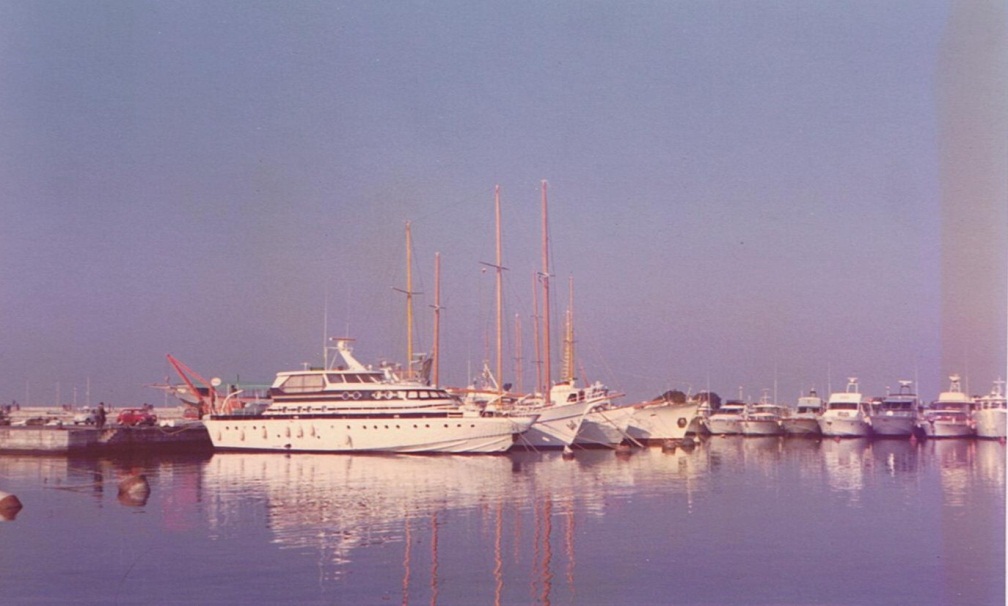 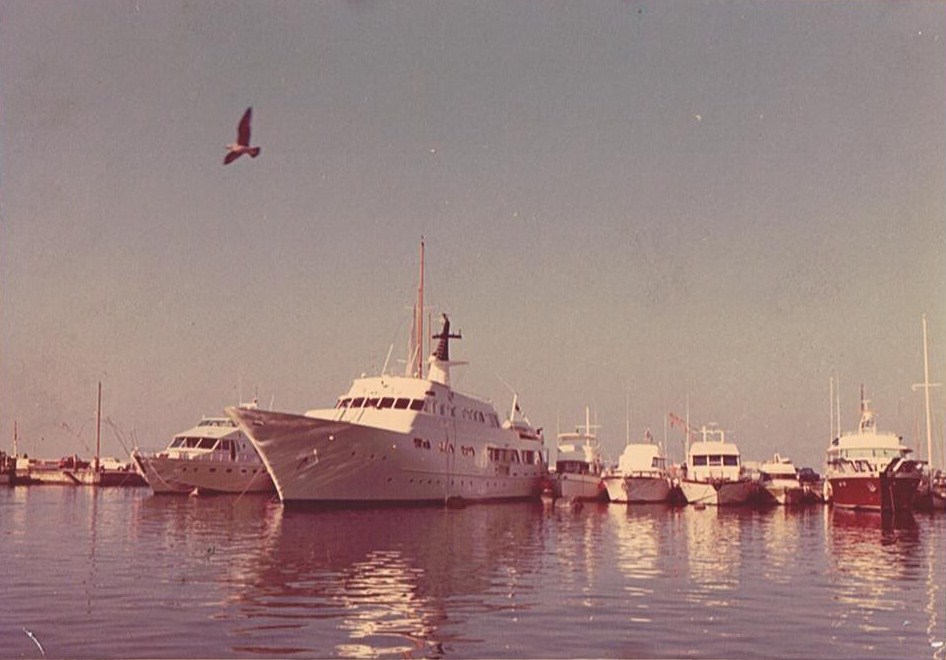 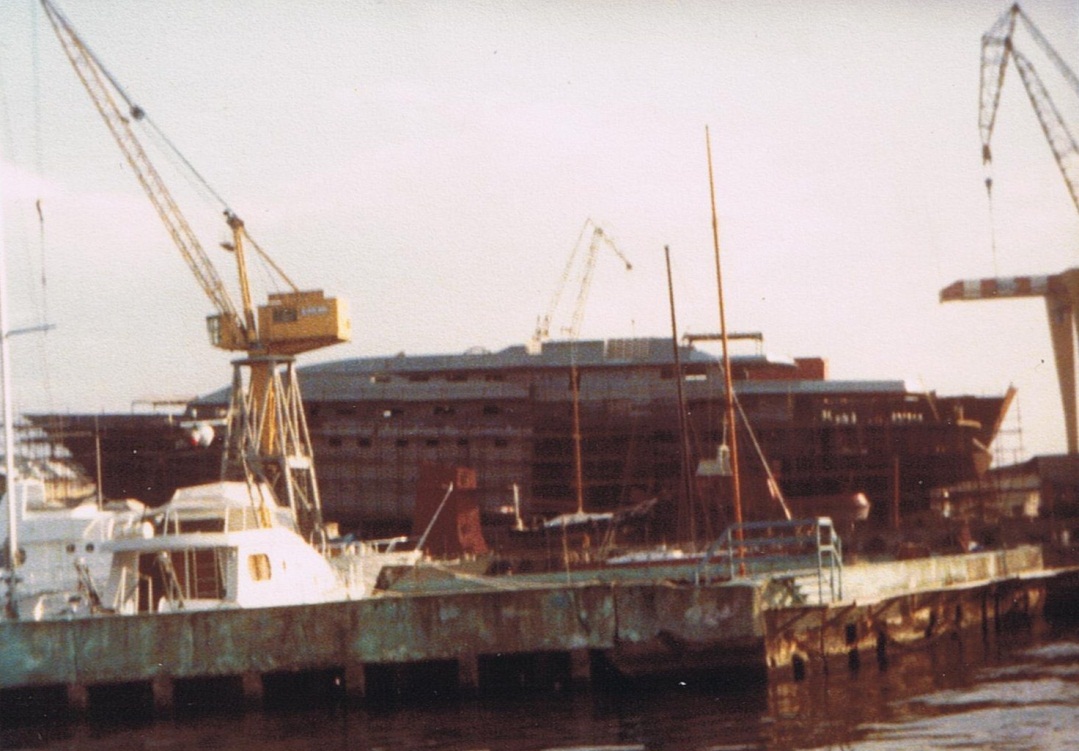 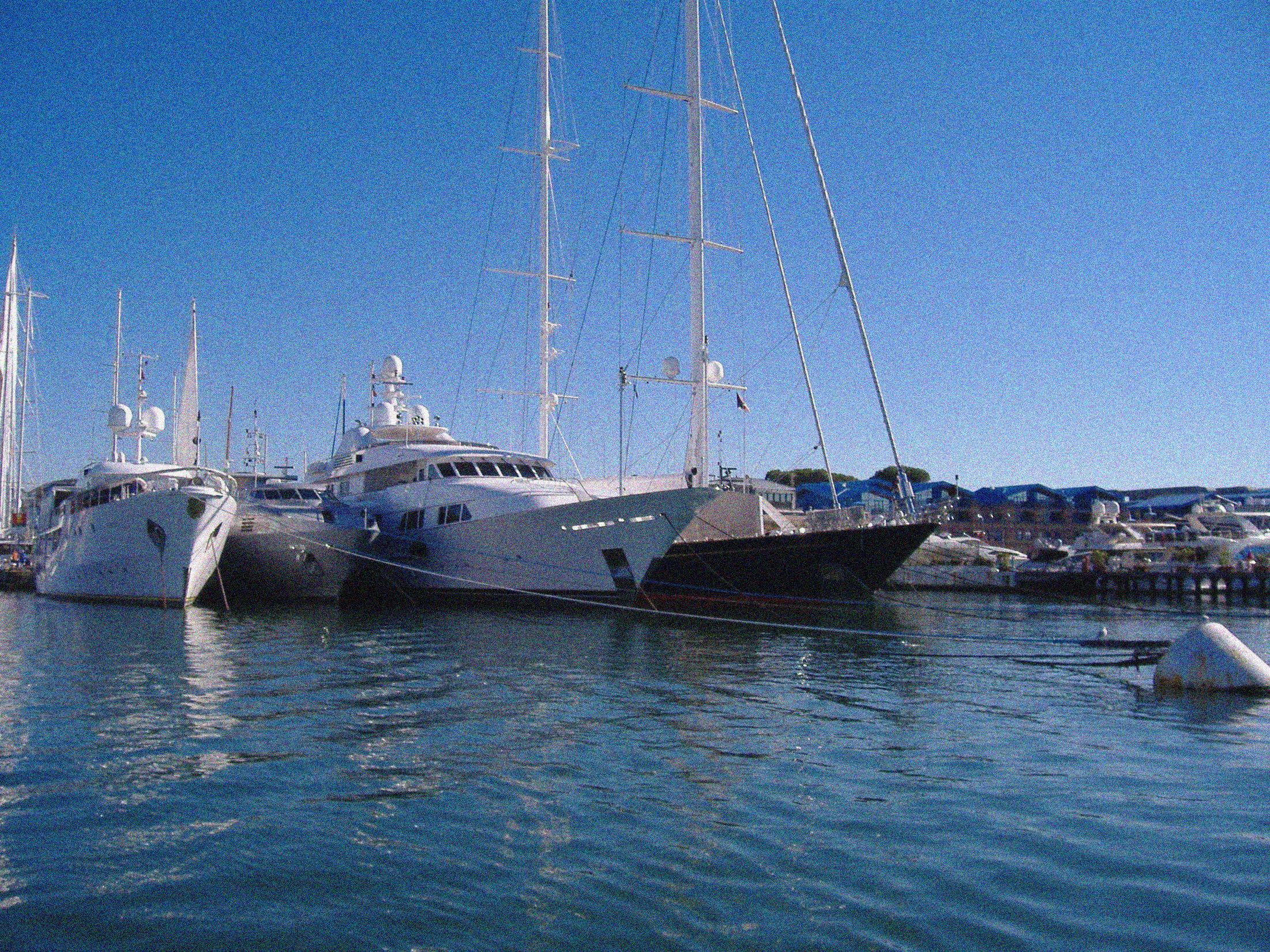 Macro indicatori

Un mega yacht dopo la sua produzione vale 6 volte il suo valore

Da stime di rileva che circa 4400 unità sopra i 30 metri nel mondo il 50% effettuano toccate nell’alto mediterraneo

Diverso uso delle unità con un aumento esponenziale nel charter sulle misure più grandi (cambia l’armatore)
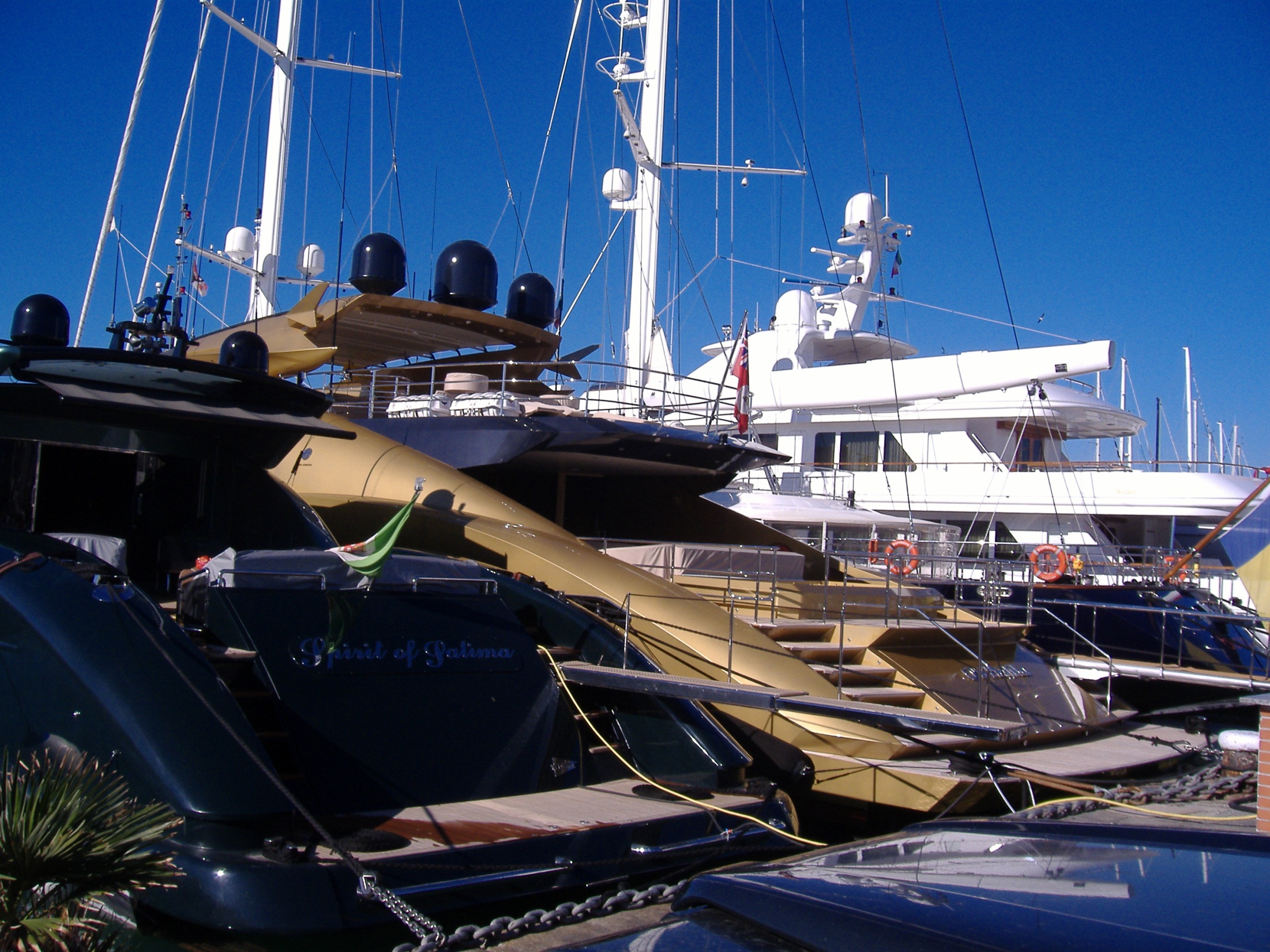 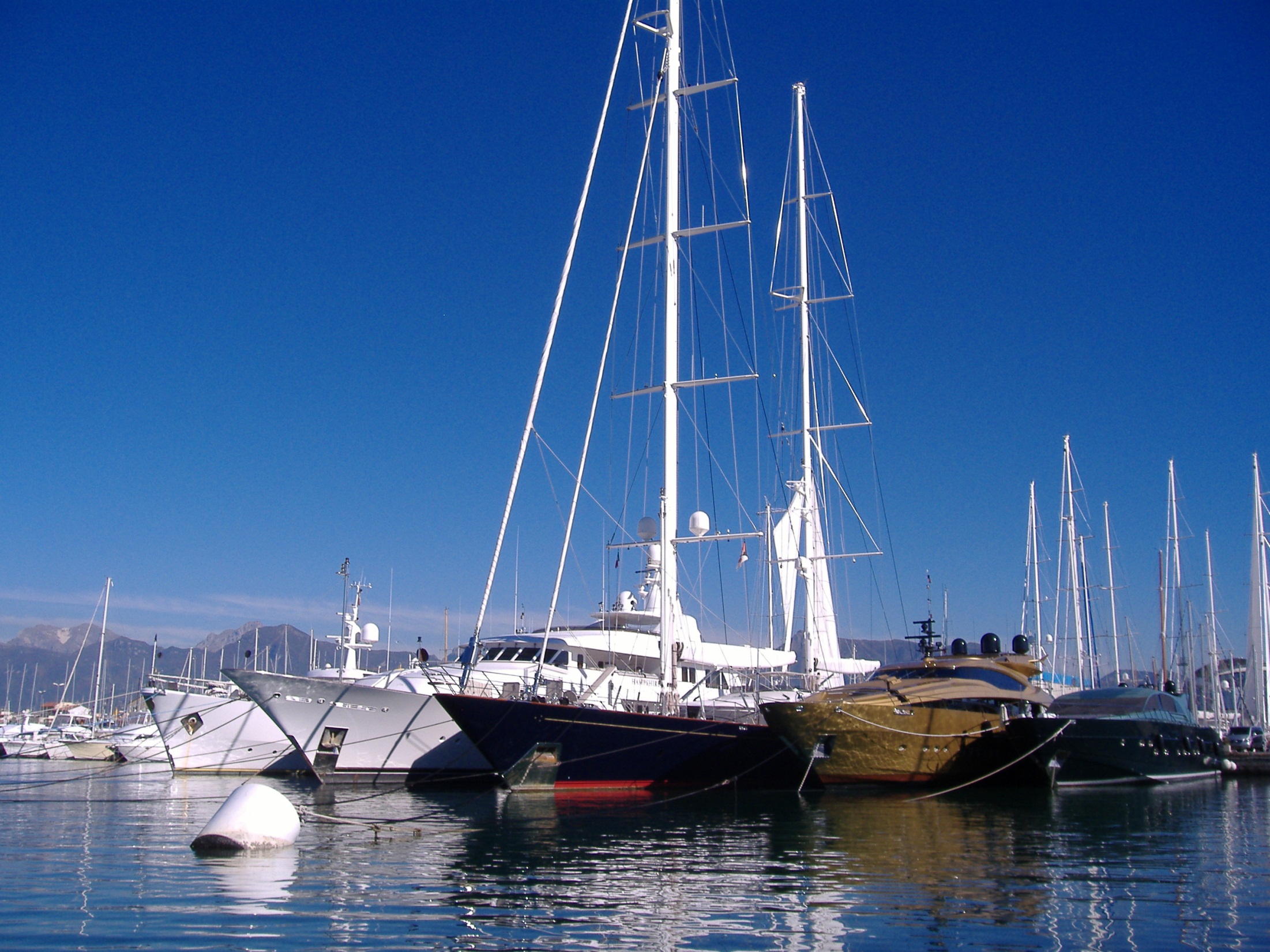 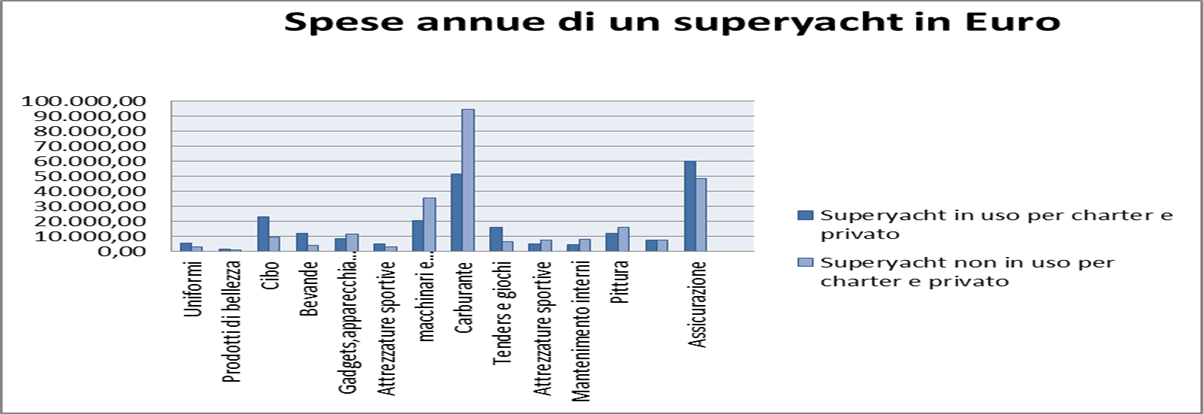 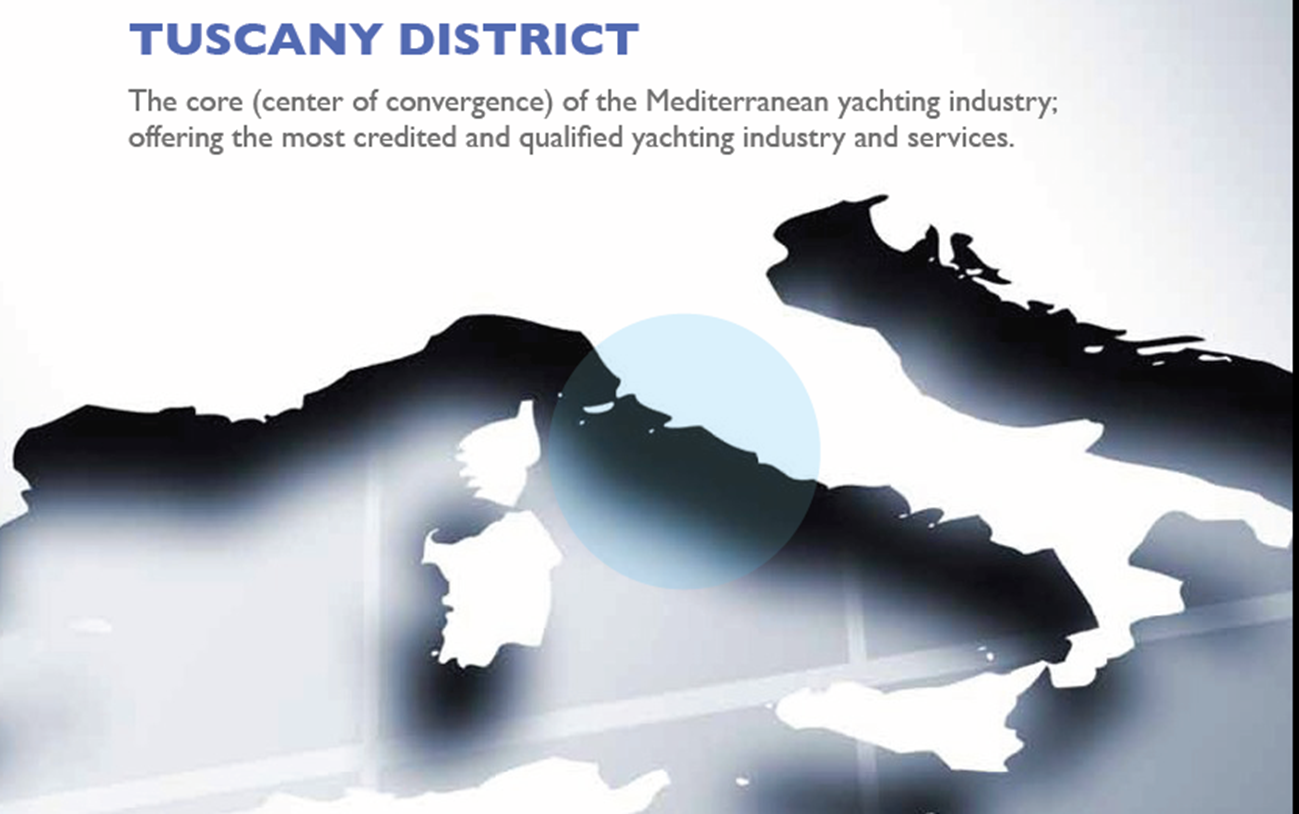 Una rete di servizi al diporto sull’alto Tirreno rappresenterà un fattore strategico per la cooperazione-competizione del sistema Nautico Toscano sul Mediterraneo
FILIERA DELLA NAUTICA
Acquisizione commessa:
Broker
Fiere
Eventi internazionali di incontro tra imprese
Progettazione:
Studi di progettazione
Studi di architettura
Progettisti di stampi in vetroresina
Arredatori
Cantieri:
Lavorazione e trattamento acciaio
Lavorazione e trattamento della vetroresina
Lavorazione e trattamento legno
Costruzione di stampi in vetroresina
Impiantistica:
Elettrici
Idraulici
Termo-idraulici
Impianti piscine
Motori e sistemi di propulsione:
Produttori distributori e istallatori di motori marini, propulsione meccanica, di vele, alberi e attrezzature
Arredamenti primari e complemento arredi:
Mobilieri
Produttori, distributori, istallatori complementi
   arredo, apparecchi/apparati elettronici, 
   serramenti
Manutenzione imbarcazioni
Cantieri
Imprese artigiani
Turismo nautico:
Charter imbarcazioni
Servizi balneari, alberghieri e ristorazione
Tour culturali, enogastronomici
Servizi alla persona
Servizi di rimessaggio:
Aziende di manutenzione interni
Aziende erogazione servizi
Certificazioni e patenti:
Agenzie marittime
Agenzie nautiche
Scuole nautiche
Scuole professionali
Trasporti:
Aziende noleggio auto, pullman
Aziende trasporto
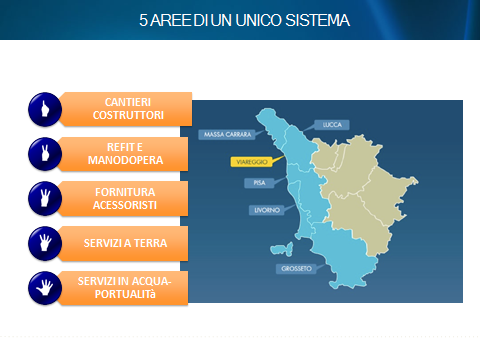 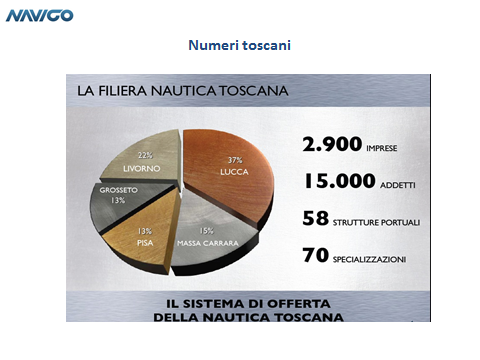 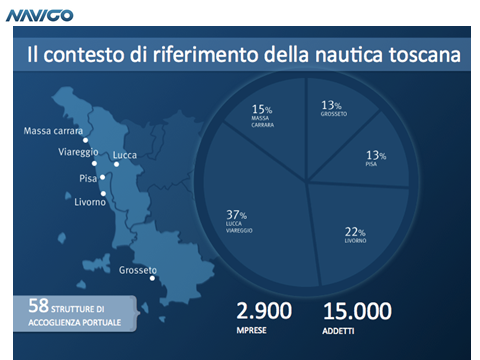 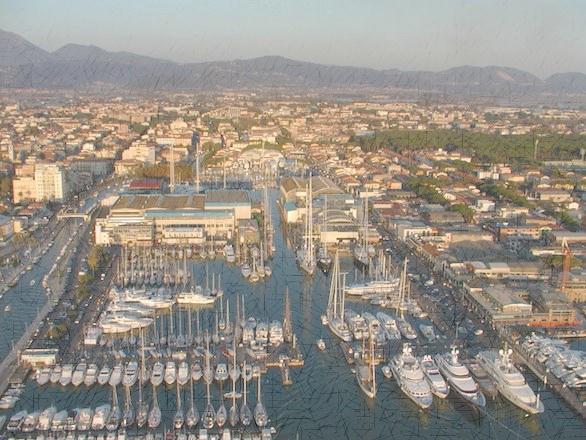 Porto e Filiera
Porto e Filiera sono parte dello stesso sistema che si sviluppa attorno ai produttori

Il porto come porta di ingresso al territorio , il turismo come fondamentale volano dell’economia nazionale
Il porto come leva strategica per controllare e fidelizzare il mercato                      della produzione
Il porto attiva la filiera e sviluppa il territorio

Necessario un sistema portuale integrato da estendere al quadrilatero di riferimento  - Toscana, 
Liguria, Sardegna e Corsica – verso un brand mediterraneo
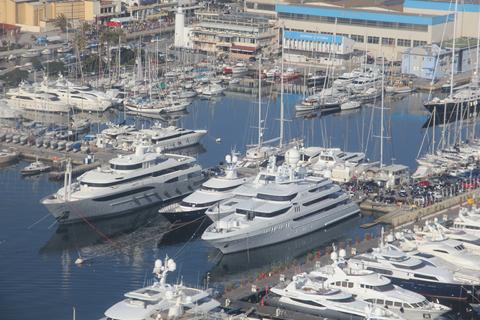